Asociačné pravidlá
Dolovanie asociačných vzorov, resp. asociačných pravidiel znamená:
– Hľadanie frekventovaných a zaujímavých asociácií (korelácií alebo kauzálnych vzťahov) medzi skupinou atribútov v dátach Pravidlá vo forme “Telo  Hlava [podpora, spoľahlivosť]”. 
– Tento problém je klasicky definovaný v kontexte transakčných dát zo supermarketu, v ktorých sa hľadajú často spolu nakupované skupiny tovarov (frequent itemsets, frequent patterns) 
– Avšak tento problém bol zovšeobecnený na mnohé iné typy dát, dokonca aj na dáta so závislosťami
Aplikácie
Analýza nákupného košíka - teda klasický problém z ktorého pochádza aj terminológia: transakcie, (frekventovaná) položková množina 
– pre podporu rozhodovacích procesov v obchode (krížový marketing, rozmiestnenie tovarov v obchode, návrh katalógov a pod.) 
– kupuje(x, “pampersky”)  kupuje(x, “pivo”) [0.5%, 60%] 
– resp. jednoduchšie pampersky  pivo [0.5%, 60%]
Dolovanie v textoch – hľadanie často sa spolu vyskytujúcich slov (príp. identifikácia fráz) – (data, mining), (business, intelligence, analytics) 
Zovšeobecnenie pre dáta so závislosťami, napr. časové rady, sekvenčné dáta (napr. webové logy) ...
Analýza nákupného košíka -popis
Daná je pritom databáza určitých zákazníckych transakcií, t.j. v najjednoduchšom prípade ide naozaj o množinu spolu nakúpených artiklov jednotlivých zákazníkov obchodu, ale vo všeobecnosti to môžu byť ľubovoľné služby, alebo informácie nejakého predajcu.
Asociácie potom vyjadrujú také súvislosti v rámci transakcií, ktoré sa v danej databáze často vyskytujú. 
V prípade supermarketu môže teda ísť o súvislosti medzi často spolu nakupovanými tovarmi. 
Takéto pravidlá môžu byť vyjadrené nasledovne: „múka, vajíčka ⇒ maslo“.
Toto pravidlo platí vtedy, ak v nákupných košíkoch, kde sa nachádza múka a vajíčka, sa často okrem toho nachádza aj maslo. 
Takéto pravidlo je samozrejme zaujímavé len vtedy, ak platí pre dostatočné množstvo nákupných košíkov.
Využitie asociačnej analýzy
Znalosti vo forme asociačných pravidiel je možné v praxi využiť mnohými spôsobmi napr. 
efektívny krížový marketing, 
cielenú reklamu, 
zlepšený návrh katalógov a štruktúry obchodu
na segmentáciu zákazníkov s rovnakým správaním sa pri nakupovaní určenom asociačnými pravidlami.
Apriori alghoritmus
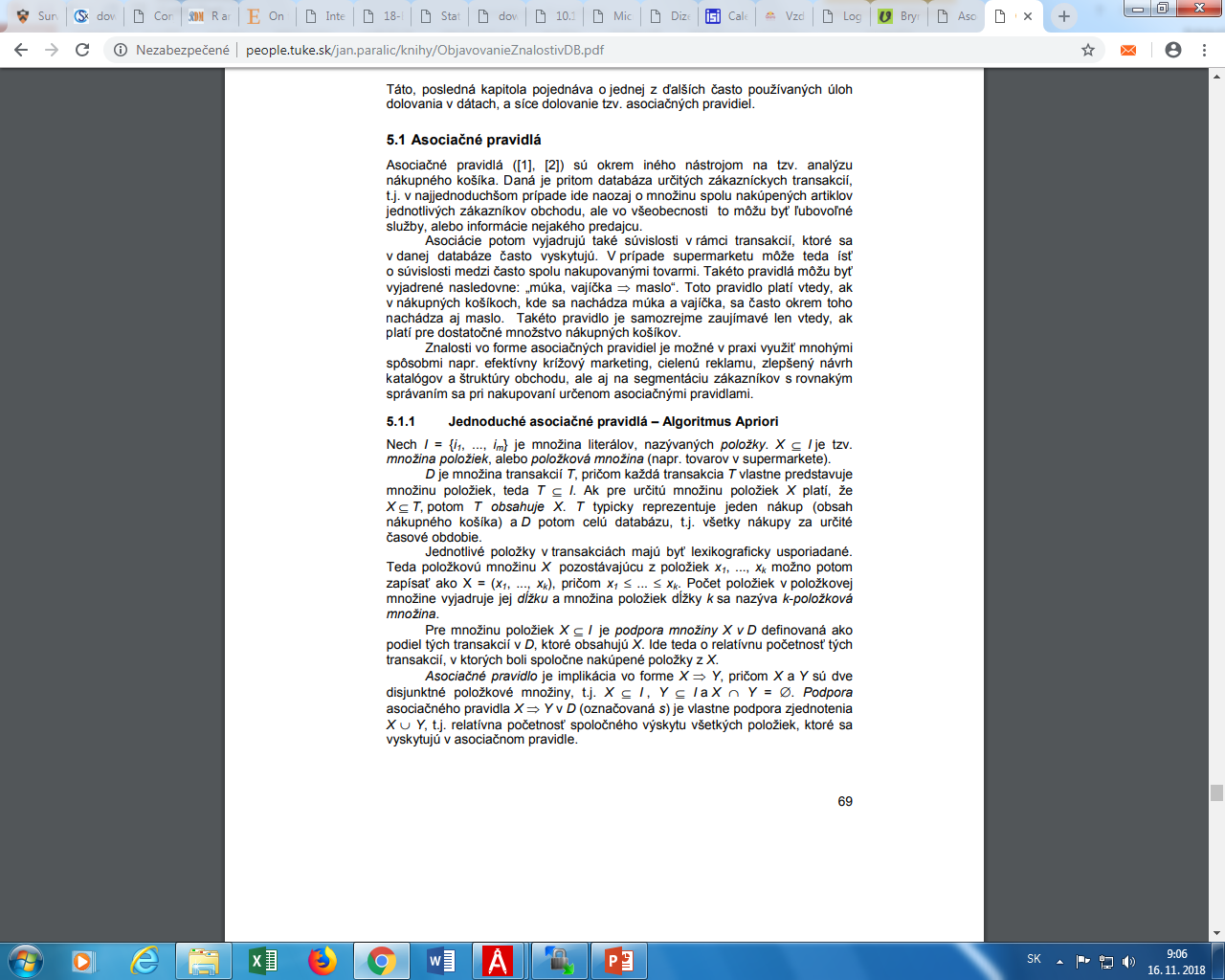 Apriori alghoritmus
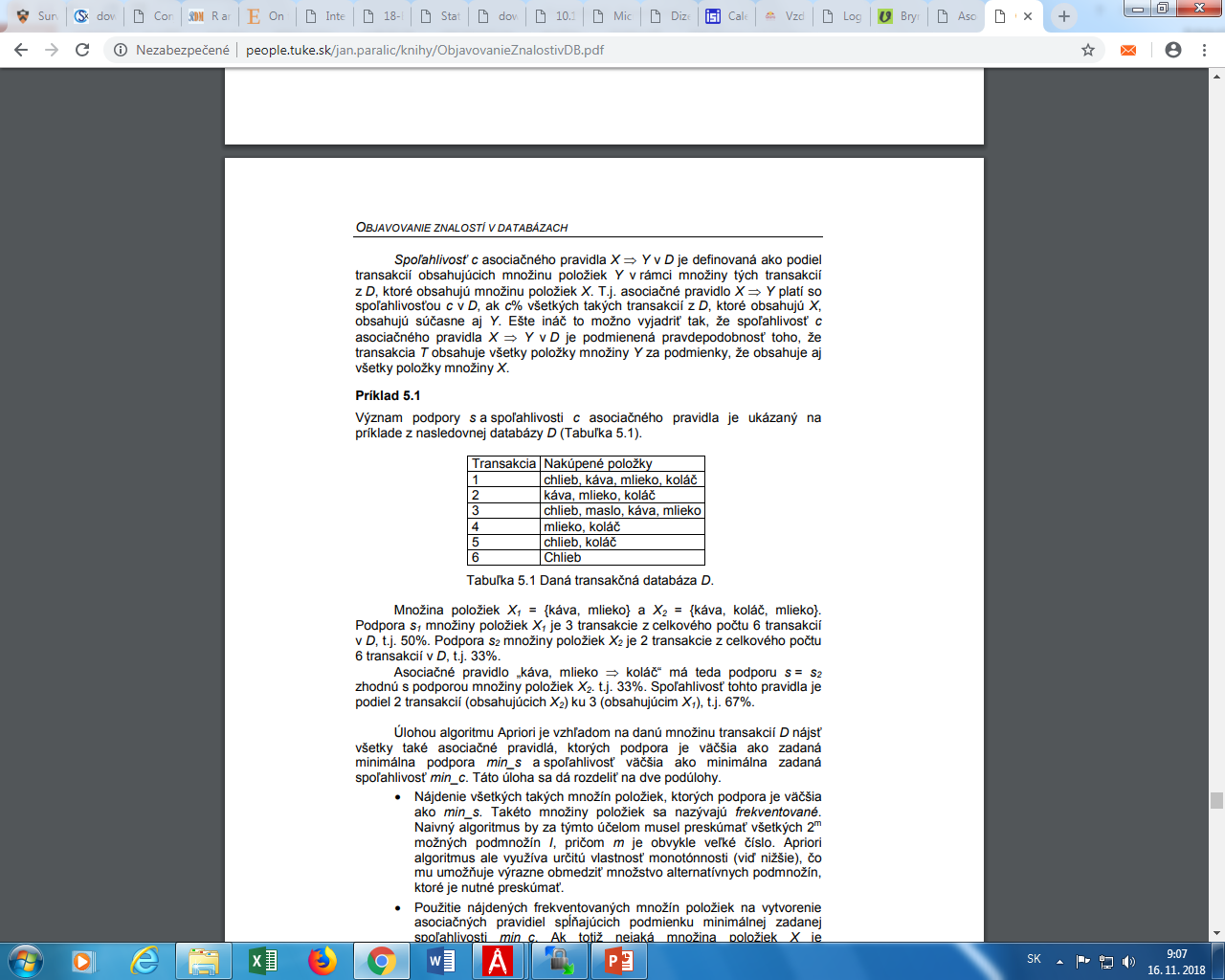 Miery pravidiel
Na meranie zaujímavosti pravidiel existuje niekoľko metrík. Dve z nich, podpora a dôvera už boli spomenuté. Ďalšou bežne používanou mierou je lift (alebo interest).
Podpora (support) - V podstate reprezentuje frekvenciu výskytu danej množiny položiek v databáze. Najčastejšie sa používa ako ohraničujúca pri niektorých algoritmoch dolovania pravidiel (napríklad Apriori). Definuje sa napríklad podmienka minimálnej podpory - teda získané pravidlá musia mať podporu minimálne minSupport.
Dôvera (confidence) - Dôvera pravidla je pravdepodobnosť výskytu pravej strany pravidla za podmienky výskytu ľavej strany. Je to teda percentuálny podiel pravidiel, ktorých ľavá strana je X a pravá Y zo všetkých, ktorých ľavá strana je X.
Lift (interest) - Táto miera určuje koľko krát častejšie sa X a Y vyskytujú spolu, než by to bolo, keby boli štatisticky nezávislé. Na rozdiel od dôvery nie je závislá od orientácie pravidla. Vzorec na jej výpočet, respektíve odhad je na obrázku
Lift vzorec
Príklad na interpretaciu
Príkladom asociačného pravidla môže byť pravidlo: {mlieko, chlieb, syr} => {maslo}, c= 60%, s= 8% Toto pravidlo hovorí, že 60% zákazníkov, ktorí si na jeden nákup kúpili mlieko, chlieb a syr si kúpilo aj maslo. Pravidlo takisto poskytuje informáciu, že 8% z nákupov obsahovalo mlieko, chlieb, syr aj maslo.
Apriori algoritmus postup
Kombinácia ĺubovolných položiek tvoriaca množinu sa nazýva frekventovaná, keď jej podpora je väčšia alebo rovná ako definovaná hodnota minSupport. Podpora množiny položiek v databáze je počet transakcií obsahujúcich všetky položky tejto množiny v pomere k celkovému počtu transakcií v databáze.
Apriori postupne generuje množiny frekventovaných položiek, pričom postupuje od najmenších (s najmenším počtom prvkov) k najväčším. Pokiaľ je to možné, z frekventovaných množín s n prvkami sa generujú množiny s n+1 prvkami. Súbor frekventovaných množín, ktoré majú n prvkov sa označuje Ln.
Algoritmus používa apriori vlastnosť frekventovaných množín: Všetky neprázdne podmnožiny frekventovanej množiny položiek sú (musia byť) tiež frekventované. Základ Apriori tvoria dve fázy a to spájanie a obmedzenie:
Spájanie - Na nájdenie Lk sa použije množina kandidátov označených Ck, ktorá obsahuje množiny položiek s k prvkami. Ck sa vytvorí pomocou karteziánskeho súčinu Lk-1 x Lk-1 s tým, že výsledok obsahuje iba unikátne množiny, v ktorých sú zoradené neopakujúce sa prvky.
Apriori algoritmus postup
Obmedzenie - Lk je podmnožinou Ck, čo znamená, že jej prvky môžu ale nemusia byť frekventované. Do Lk patria iba tie množiny, ktoré majú aspoň minimálnu podporu. Podľa Apriori pravidla však určite nie sú frekventované tie prvky z Ck, ktorých ľubovoľná podmnožina veľkosti k-1 nepatrila do Lk-1.
Na začiatku algoritmu sa vezmú všetky položky spĺňajúce podmienku minimálnej podpory (L1). Následne sa za pomoci fáz spájania a obmmedzenia vygeneruje ďalšia množina kandidátov C2 (o jeden prvok väčších). Z nich sú potom vybrané len tie, ktoré spĺňajú podmienku minimálnej podpory. Výstup algoritmu tvoria všetky frekventované množiny položiek v databáze. 
Generovanie pravidiel
Pre každú frekventovanú množinu položiek sa vygenerujú asociačné pravidlá v tvare ktorých dôvera je vyššia alebo rovná definovanej minConfidence. Postupuje sa nasledovným spôsobom:
Pre každú významnú množinu položiek l vezmi všetky neprázdne podmnožiny (označené s).
Pre každú s z l generuj pravidlo s => (l - s) ak podpora(l)/podpora(s) ≥ minConfidence.
Výsledok algoritmu tvoria všetky asociačné pravidlá nad databázou spĺňajúce externé obmedzenia minimálnej podpory a minimálnej dôvery.